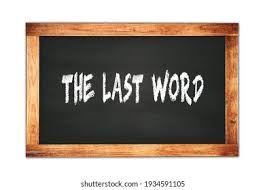 LAST WORD ON PRAYER
REVELATION 8:3-4
PRAYER CHANGES THINGS
Often seen on church signs

1 Thessalonians 5:17 – Pray without ceasing.

Matthew 7:7  "Ask, and it will be given to you; seek, and you will find; knock, and it will be opened to you.”
1 – PRAYER CHANGES THINGS
Part the Red Sea – Exodus 14:13-18

Sweet water at Marah – Exodus 15:25

No rain for 3 years – James 5:17-18

Peter in prison – Acts 12:5-17
2 – PRAYER CHANGES others
Peter
(Luke 22:31)  And the Lord said, "Simon, Simon! Indeed, Satan has asked for you, that he may sift you as wheat. (32)  But I have prayed for you, that your faith should not fail; and when you have returned to Me, strengthen your brethren."
Miriam’s Leprosy
(Numbers 12:13)  So Moses cried out to the LORD, saying, "Please heal her, O God, I pray!"
3 – PRAYER CHANGES the mind of god
False report of the spies
Numbers 14:9-13
10 spies bring a negative report
God is angry, ready to destroy Israel
Moses intervened
(Numbers 14:19)  Pardon the iniquity of this people, I pray, according to the greatness of Your mercy, just as You have forgiven this people, from Egypt even until now.“ (20)  Then the LORD said: "I have pardoned, according to your word;
3 – PRAYER CHANGES the mind of god
Golden Calf
Exodus 32:9-35
(Exodus 32:10)  Now therefore, let Me alone, that My wrath may burn hot against them and I may consume them. And I will make of you a great nation.“ (11) Then Moses pleaded with the LORD his God, and said: "LORD, why does Your wrath burn hot against Your people whom You have brought out of the land of Egypt with great power and with a mighty hand?

(Exodus 32:14)  So the LORD relented from the harm which He said He would do to His people.
4 – PRAYER CHANGES YOU
Daniel and the Lion’s Den
(Daniel 6:10)  Now when Daniel knew that the writing was signed, he went home. And in his upper room, with his windows open toward Jerusalem, he knelt down on his knees three times that day, and prayed and gave thanks before his God, as was his custom since early days.
(Daniel 6:23)  Now the king was exceedingly glad for him, and commanded that they should take Daniel up out of the den. So Daniel was taken up out of the den, and no injury whatever was found on him, because he believed in his God.
4 – PRAYER CHANGES YOU
Hezekiah – 15 years added to his life
(Isaiah 38:1)  In those days Hezekiah was sick and near death. And Isaiah the prophet, the son of Amoz, went to him and said to him, "Thus says the LORD: 'Set your house in order, for you shall die and not live.’ “ (2)  Then Hezekiah turned his face toward the wall, and prayed to the LORD,
(Isaiah 38:5)  "Go and tell Hezekiah, 'Thus says the LORD, the God of David your father: "I have heard your prayer, I have seen your tears; surely I will add to your days fifteen years.
4 – PRAYER CHANGES YOU
Hannah
(1 Samuel 1:10)  And she was in bitterness of soul, and prayed to the LORD and wept in anguish.

(1 Samuel 1:17)  Then Eli answered and said, "Go in peace, and the God of Israel grant your petition which you have asked of Him."
4 – PRAYER CHANGES YOU
David – Protection of Enemies
(Psalms 55:16-17)  As for me, I will call upon God, And the LORD shall save me. (17) Evening and morning and at noon I will pray, and cry aloud, And He shall hear my voice.
(Psalms 55:22)  Cast your burden on the LORD, And He shall sustain you; He shall never permit the righteous to be moved.
4 – PRAYER CHANGES YOU
Jesus in the Garden
(Matthew 26:38)  Then He said to them, "My soul is exceedingly sorrowful, even to death. Stay here and watch with Me."
(Matthew 26:39)  He went a little farther and fell on His face, and prayed, saying, "O My Father, if it is possible, let this cup pass from Me; nevertheless, not as I will, but as You will."
4 – PRAYER CHANGES YOU
Jesus in the Garden – 3 Hours later
(Matthew 26:45)  Then He came to His disciples and said to them, "Are you still sleeping and resting? Behold, the hour is at hand, and the Son of Man is being betrayed into the hands of sinners.
(Matthew 26:46)  Rise, let us be going. See, My betrayer is at hand."
LAST WORDS ON PRAYER
(Revelation 5:8)  Now when He had taken the scroll, the four living creatures and the twenty-four elders fell down before the Lamb, each having a harp, and golden bowls full of incense, which are the prayers of the saints.
LAST WORDS ON PRAYER
(Revelation 8:3)  Then another angel, having a golden censer, came and stood at the altar. He was given much incense, that he should offer it with the prayers of all the saints upon the golden altar which was before the throne.
(Revelation 8:4)  And the smoke of the incense, with the prayers of the saints, ascended before God from the angel's hand.